Reacting masses
magnesium + oxygen → magnesium oxide
2 Mg      +     O2    →        2 MgO
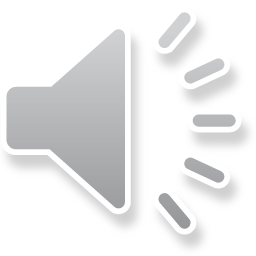 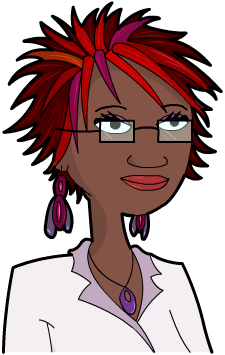 The balanced equation for a 
chemical reaction shows the ratio of reactants and products involved.
Why are balanced equations useful?
The balanced equation for this chemical reaction shows that all the atoms from the reactants are used in the products.
This can be used to calculate the masses of reactants needed and the mass of product that will be made.
These amounts are called the relative reacting masses.
Reacting masses
CaCO3

CaO
+
CO2
100 (tonnes)
:
56 (tonnes)
:
44 (tonnes)
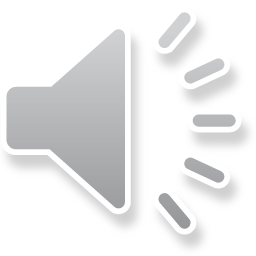 Balanced equations and relative atomic/formula masses are still used to calculate the masses of reactants and products – but the units of grams are swapped for tonnes or kilograms.
For example, what mass of calcium oxide  can be made from 200 tonnes of calcium carbonate?
So, by equivalence, 100 tonnes of calcium carbonate produces 56 tonnes of calcium oxide, and, therefore, 200 tonnes produces 112 tonnes of calcium oxide.
Calculating the masses of reactants or products
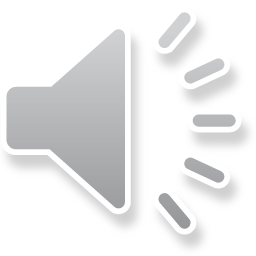 Success criteria: 
Write the balanced equation. 
Calculate relative formula masses. 
Multiply the Mr values by the by the balancing numbers in the equation. 
Identify the substance you are given in the question. Divide that substance by itself.   
Scale up from 1g to the mass given.
Calculating the masses of reactants or products
Success criteria: 
Write the balanced equation. 
Calculate relative formula masses. 
Multiply the Mr values by the by the balancing numbers in the equation. 
Identify the substance you are given in the question. Divide that substance by itself.   
Scale up from 1g to the mass given.
Calculating the masses of reactants or products
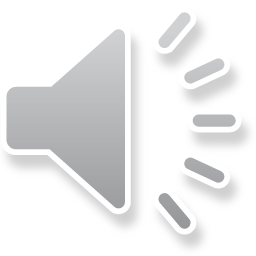 Calculate the mass of chlorine needed to make 53.4g of aluminum chloride.
Calculating the masses of reactants or products
Calculate how many grams of sodium chloride are produced when 5.3g of sodium carbonate reacts with dilute hydrochloric acid.
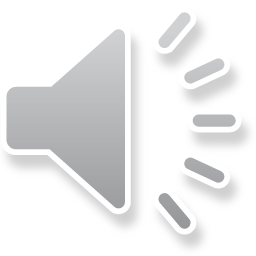 Calculating the masses of reactants or products
What mass of water is formed when 4g of hydrogen is burnt? _H2 + O2  _H2O

What mass of sodium chloride is formed when 10g of sodium hydroxide reacts with hydrochloric acid? 
NaOH + HCl  NaCl + H2O
3. In a blast furnace haematite Fe2O3 is converted to iron. What mass of iron can be obtained from 16g of iron oxide?
Fe2O3 + 3CO  2Fe + 3CO2

4. What is the mass of carbon dioxide formed when 36g of carbon is burnt. C + O2  CO2
Calculating the masses of reactants or products
What mass of water is formed when 4g of hydrogen is burnt?
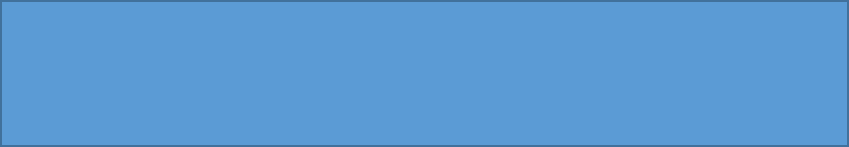 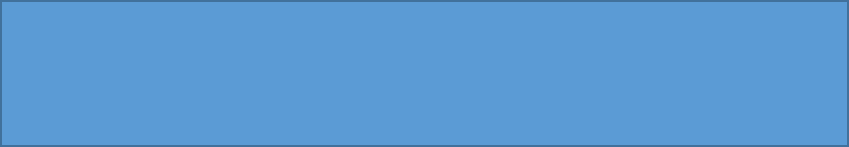 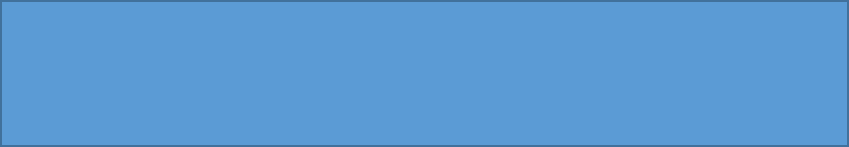 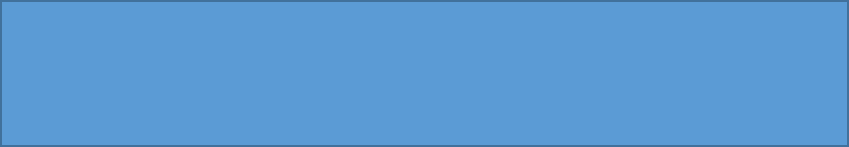 Calculating the masses of reactants or products
What mass of sodium chloride is formed when 10g of sodium hydroxide reacts with hydrochloric acid?
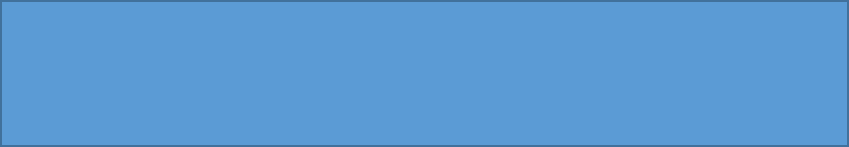 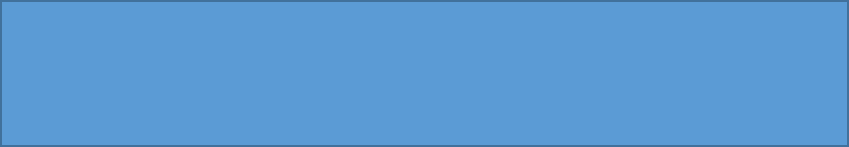 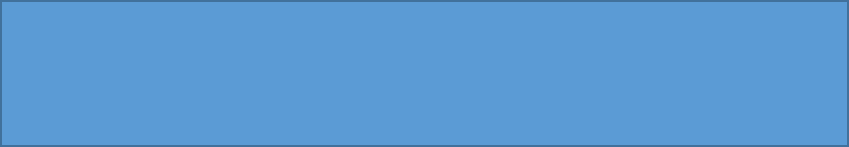 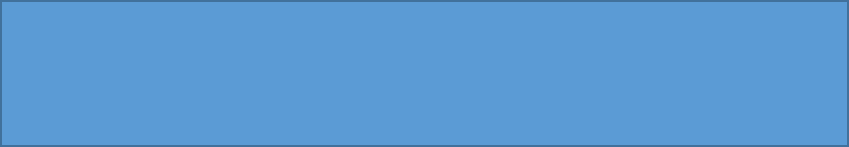 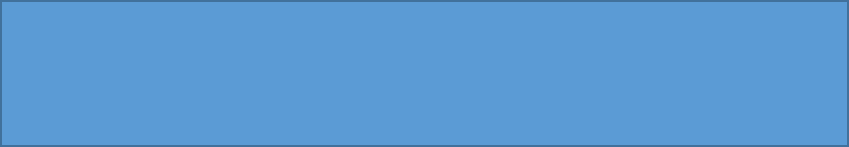 Calculating the masses of reactants or products
In a blast furnace haematite Fe2O3 is converted to iron. What mass of iron can be obtained from 16g of iron oxide?
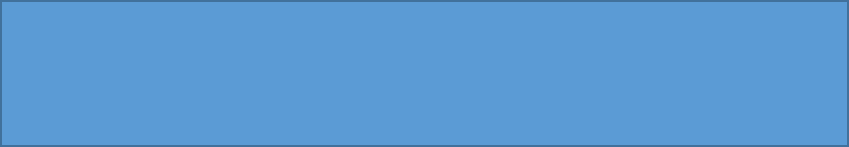 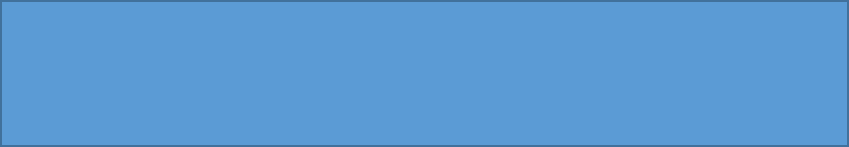 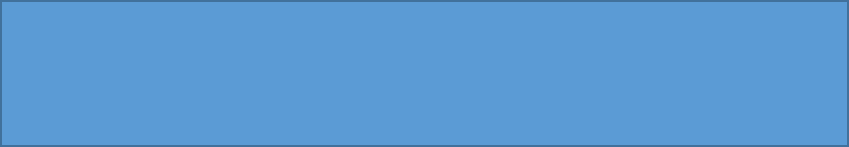 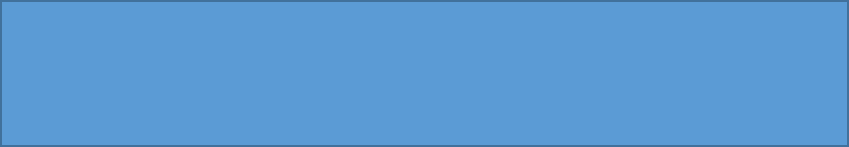 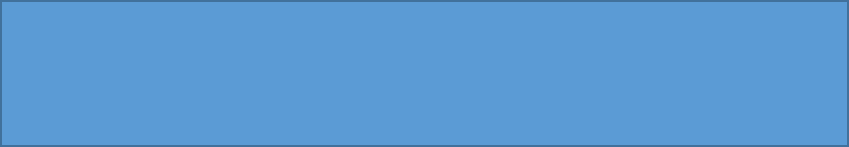 Calculating the masses of reactants or products
What is the mass of carbon dioxide formed when 36g of carbon is burnt.
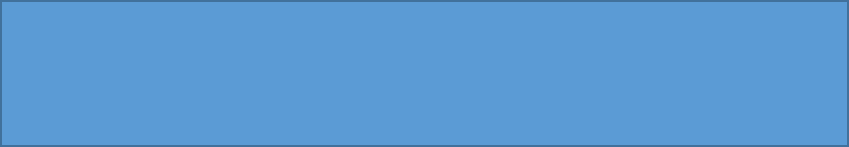 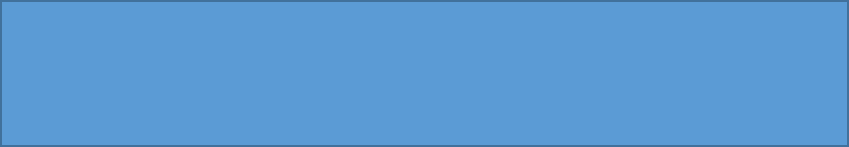 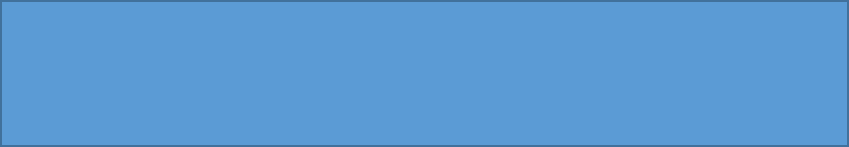 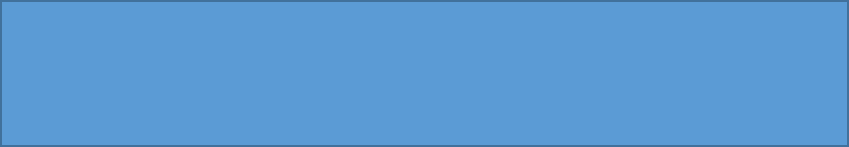 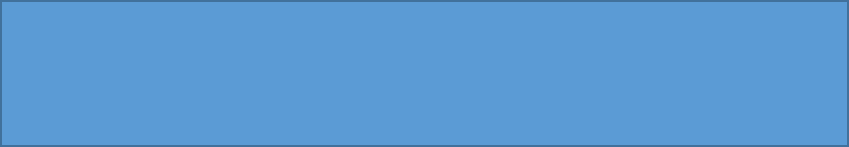